Lage national
10. März 2021
Überblick Kennzahlen
10.03.2021
7-Tage-Inzidenz der Bundesländer nach Berichtsdatum
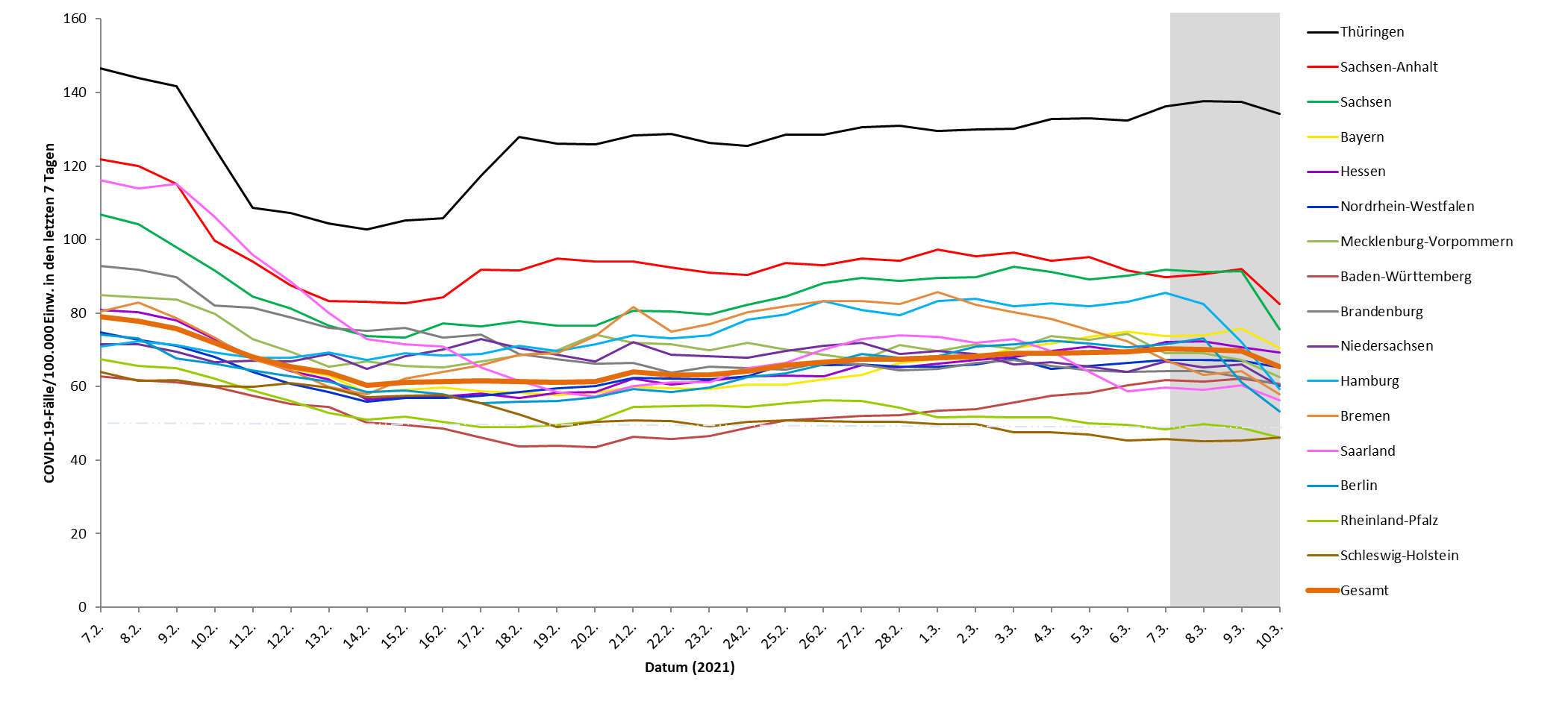 10.03.2021
Geografische Verteilung 7-Tage-Inzidenz nach Landkreis, N=54.395 (COVID-19)
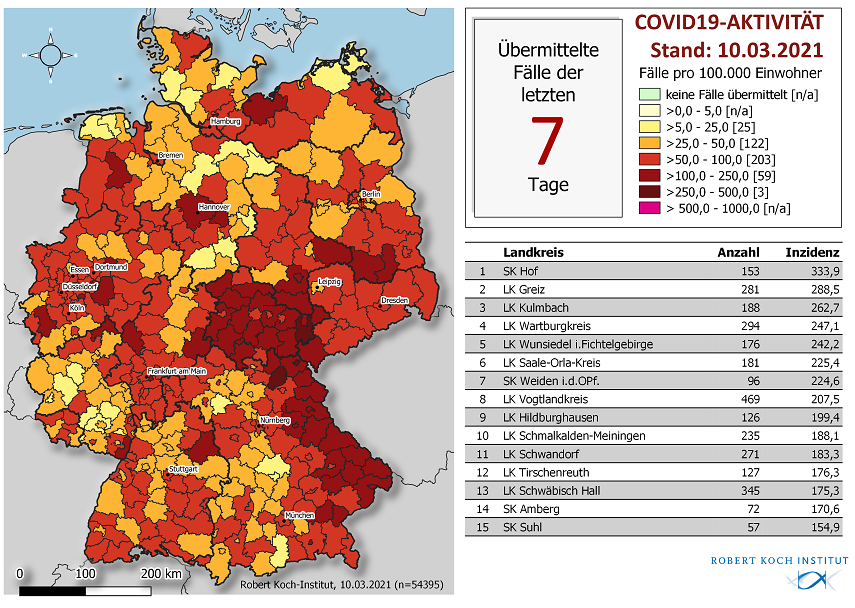 05.03.2021
[Speaker Notes: Die graue Einfärbung ist die Inzidenz von B.1.1.7. Die Umrandung in gelb oder rot gibt an, dass der Anteil der VOC in dem betroffenen Landkreis >30% (gelb) oder >50% an allen COVID-19 Fällen hat. (Daten für MW08)]
Anzahl COVID-19-Todesfälle nach Sterbewoche (Stand 09.03.2021)
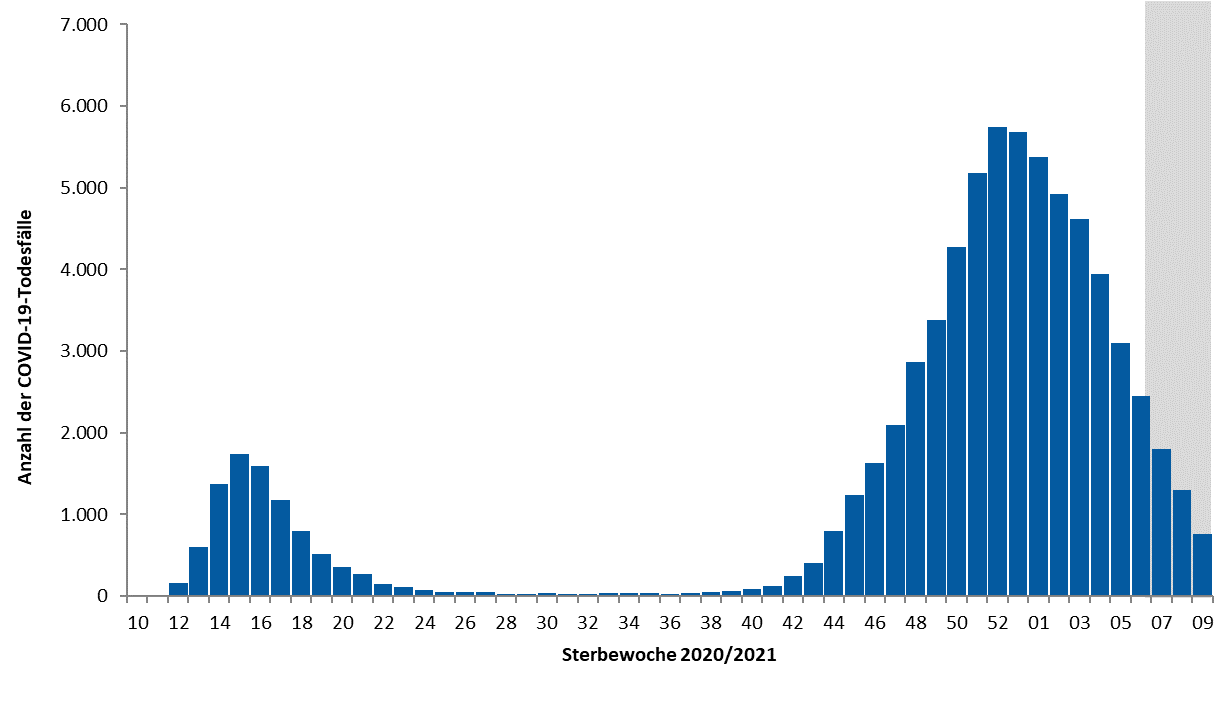 10.03.2021
7-Tage-Inzidenz der COVID-19-Fälle nach Altersgruppe und Meldewoche (Stand 09.03.2021)
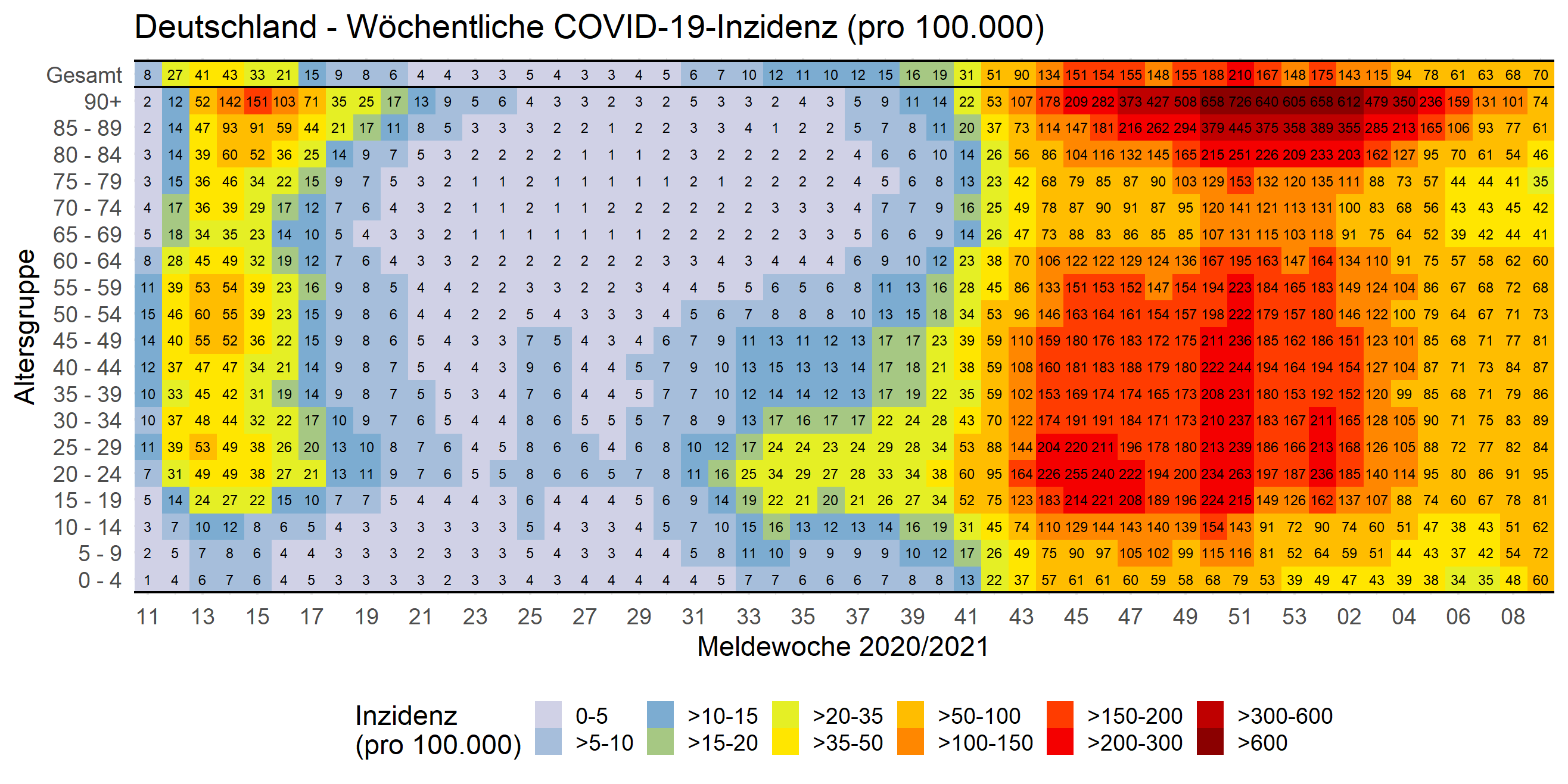 10.03.2021
Anzahl von konkordanten und diskordanten Ergebnissen der Antigen-Schnelltests und PCR-Tests nach Meldewoche
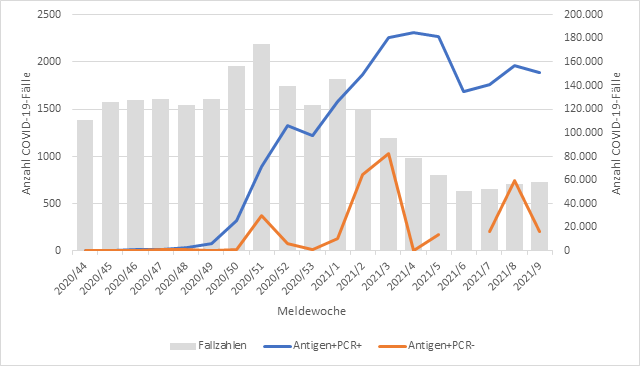 10.03.2021